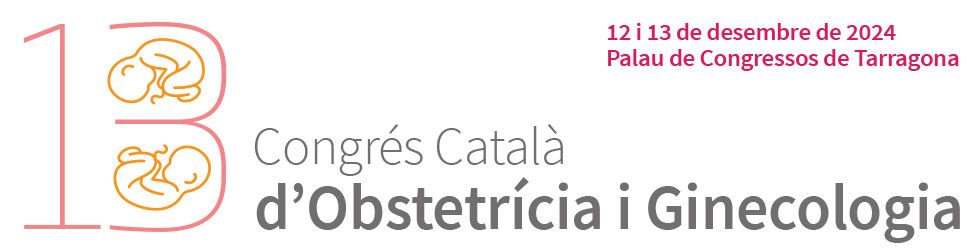 Títol
Nom i Cognoms
Filiació